Pubmed
بررسی اجمالی PubMed
PubMed یک منبع رایگان است که از جستجو و بازیابی ادبیات زیست پزشکی و علوم زیستی با هدف بهبود سلامت چه در سطح جهانی و چه به صورت شخصی پشتیبانی می کند.

پایگاه داده PubMed شامل بیش از 36 میلیون استناد و چکیده از ادبیات زیست پزشکی است. شامل مقالات مجلات متن کامل نمی شود. با این حال، پیوندهایی به متن کامل اغلب زمانی وجود دارد که از منابع دیگر، مانند وب سایت ناشر یا PubMed Central (PMC) در دسترس باشد.

PubMed که از سال 1996 به صورت آنلاین در دسترس عموم است، توسط مرکز ملی اطلاعات بیوتکنولوژی (NCBI)، در کتابخانه ملی پزشکی ایالات متحده (NLM)، واقع در مؤسسه ملی بهداشت (NIH) توسعه یافته و نگهداری می شود.
MEDLINE History
کتابخانه ملی پزشکی (NLM) شروع به انتشار Index Medicus، فهرست جامع و چاپی کتابشناختی مقالات پزشکی، در سال 1879 کرد که در آن زمان اغلب در کتابخانه های تحقیقاتی و پزشکی یافت می شد. تولید Index Medicus در طول زمان تکامل یافت و یک نسخه کامپیوتری به نام سیستم تجزیه و تحلیل و بازیابی ادبیات پزشکی (MEDLARS) در سال 1963 آغاز شد. در آن زمان، مشتریان NLM همچنین می‌توانستند به جای استفاده از شاخص‌های چاپی، درخواست‌هایی را برای بازیابی استنادها از طریق MEDLARS ارسال کنند.
در اواخر دهه 1960، NLM همچنین توزیع داده های استنادی Index Medicus را از طریق تولید نوارهای داده رایانه ای آغاز کرد. این نوارها به کتابخانه‌ها و سازمان‌هایی که دسترسی کامپیوتری محلی به داده‌های استنادی را فراهم می‌کردند، توزیع شد.

در سال 1971، NLM شروع به ارائه دسترسی به محتوای Index Medicus از طریق سیستم MEDLARS onLINE (MEDLINE) کرد که از سیستم‌های مخابراتی تخصصی استفاده می‌کرد. این سیستم دسترسی به استنادات مجلات پزشکی را که از سال 1966 به بعد منتشر شده بود و در Index Medicus گنجانده شده بود، فراهم کرد. دسترسی به MEDLINE نیاز به آموزش در دستور خط فرمان مورد استفاده برای جستجوی پایگاه داده دارد.
در اواسط دهه 1980، NLM یک برنامه نرم افزاری به نام Grateful MED توسعه داد که هدف آن گسترش و سهولت دسترسی به پایگاه های داده NLM، از جمله MEDLINE بود. Grateful Med برای MEDLARS کاربرپسندتر بود و بین سالهای 1986 و 2001 مورد استفاده قرار گرفت.

در سال 1997، PubMed راه اندازی شد و امکان دسترسی به داده های MEDLINE از طریق اینترنت را فراهم کرد. نسخه آنلاین قبلی MEDLINE که از طریق MEDLARS قابل دسترسی بود در این دوره زمانی متوقف شد. چاپ Index Medicus تا سال 2004 به انتشار ادامه داد.
پوشش تاریخ MEDLINE از آن زمان گسترش یافته است تا شامل استناد به مقالات مجلات از دو شاخص چاپی اضافی شود: فهرست تجمعی Medicus (CIM) و فهرست فعلی ادبیات پزشکی (CLML). استناد از این شاخص ها از سال 1946 شروع می شود.
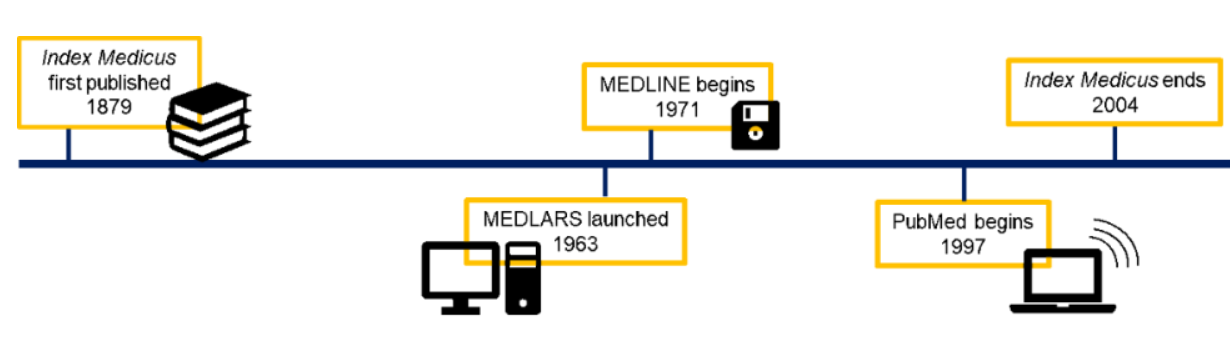 Learn
درباره PubMed
سوالات متداول و راهنمای کاربر
یافتن متن کامل
Find
جستجوی پیشرفته
سوالات بالینی
تطبیق استناد تکی
Download
E-Utilities API
FTP
تطبیق استناد دسته ای
Explore

پایگاه داده MeSH
مجلات
Entrez Programming Utilities (E-utilities) مجموعه ای از 9 برنامه سمت سرور است که یک رابط پایدار را در سیستم پرس و جو و پایگاه داده Entrez در مرکز ملی اطلاعات بیوتکنولوژی (NCBI) فراهم می کند. E-utilities از یک نحو URL ثابت استفاده می کنند که مجموعه استانداردی از پارامترهای ورودی را به مقادیر لازم برای اجزای مختلف نرم افزار NCBI برای جستجو و بازیابی داده های درخواستی ترجمه می کند. بنابراین E-utilities رابط ساختاری سیستم Entrez است که در حال حاضر شامل 38 پایگاه داده است که انواع داده های زیست پزشکی، از جمله توالی های نوکلئوتیدی و پروتئینی، سوابق ژنی، ساختارهای مولکولی سه بعدی، و ادبیات زیست پزشکی را پوشش می دهد.

برای دسترسی به این داده‌ها، یک نرم‌افزار ابتدا یک URL ابزار الکترونیکی را به NCBI ارسال می‌کند، سپس نتایج این ارسال را بازیابی می‌کند و پس از آن داده‌ها را در صورت نیاز پردازش می‌کند. بنابراین نرم افزار می تواند از هر زبان رایانه ای استفاده کند که بتواند URL را به سرور E-utilities ارسال کند و پاسخ XML را تفسیر کند. نمونه هایی از این زبان ها Perl، Python، Java و C++ هستند. ترکیب اجزای E-Utilities برای تشکیل خطوط لوله داده سفارشی شده در این برنامه ها یک رویکرد قدرتمند برای دستکاری داده ها است.

این فصل ابتدا عملکرد کلی و استفاده از هشت ابزار الکترونیکی را تشریح می‌کند و به دنبال آن دستورالعمل‌ها و الزامات استفاده اولیه را بیان می‌کند و با بحث در مورد نحوه عملکرد E-utilities در سیستم Entrez پایان می‌یابد.
PubMed روش های جستجو در
(Basic Search )جستجوی ساده
(Advance Search) جستجوی پیشرفته 
جستجوی ساده و پیشرفته با استفاده از عملگرهای NOT, OR, AND 
جستجوی کلیدواژه مورد نظر در عنوان، چکیده مقاله ، تاریخ انتشار و... 
 جستجو بر اساس نام نویسنده 
 جستجو بر اساس مش (Mesh )
جستجوی مجلات در پایگاه اطلاعاتی مجلات
تعیین استراتژی جستجو
قبل از شروع جستجو در مدلاین بایستی مفهوم یا مفاهیم مرتبط با موضوع مورد جستجو را تعیین نمایید. 
سپس واژه های کلیدی تحقیق خود را برای جستجو مشخص کنید. 
 بعد با تایپ واژه های کلیدی جستجو را آغاز نمایید.
جستجوی ساده
ابتدا در باکس جستجو کلیدواژه مورد نظر را تایپ نمایید بعد از وارد کردن مفاهیم موضوع مورد جستجو، عنوان مقاله، نام نویسنده، نام مجله و...، از نشانه فیلد مناسب استفاده و جستجو را به همان مفهوم خاص محدود کنید.
MeSH
اصطلاحنامه سرفصل‌های موضوعی پزشکی (MeSH) یک واژگان کنترل شده و سازمان‌یافته سلسله مراتبی است که توسط کتابخانه ملی پزشکی تولید شده است. برای نمایه سازی، فهرست نویسی و جستجوی اطلاعات زیست پزشکی و مرتبط با سلامت استفاده می شود. MeSH شامل عناوین موضوعی است که در MEDLINE/PubMed، کاتالوگ NLM و سایر پایگاه های داده NLM ظاهر می شوند.
PubMed Central (PMC)
استنادها برای مقالات PubMed Central (PMC) دومین جزء بزرگ PubMed را تشکیل می دهند.

PMC یک آرشیو متن کامل است که شامل مقالاتی از مجلات بررسی و انتخاب شده توسط NLM برای بایگانی (در حال حاضر و تاریخی)، و همچنین مقالات فردی است که برای بایگانی مطابق با سیاست های سرمایه گذار جمع آوری شده است.
Bookshelf
قفسه کتاب
مؤلفه نهایی PubMed، نقل قول‌ها برای کتاب‌ها و برخی از فصل‌های جداگانه موجود در Bookshelf است.

قفسه کتاب یک آرشیو متن کامل از کتاب ها، گزارش ها، پایگاه های داده و سایر اسناد مربوط به علوم زیستی، بهداشتی و زیستی است.
منابع اضافی
برای اطلاع از نحوه جستجو در پایگاه داده PubMed، راهنمای کاربر PubMed را ببینید.
برای مستندات بیشتر PubMed، از NLM's MEDLINE و راهنمای منابع PubMed دیدن کنید.
آخرین به روز رسانی: 15 اوت 2023
جستجوی پیشرفته
Search Advanced) (برای استفاده از جستجوی پیشرفته روی گزینه Advancedدر زیر باکس جستجو کلیک نمایید. صفحه ای برای شما گشوده می شود. از امکانات مهم در این قسمت استفاده از گزینه های Index Show Listمی باشد. 
 برای اینکار ابتدا کلیدواژه مورد نظر خود را در باکس جستجو تایپ نموده از باکس کشویی باکس مربوطه فیلد مورد نظر (عنوان، نویسنده، مجله و....) انتخاب نموده بعد گزینه List Index Showرا کلیک کرده لیستی از واژه ها را به همراه تعداد مدارک واجد آن واژه را ارائه می دهد که می توان واژه مورد نظر را انتخاب نمود. 
توجه داشته باشید برای نوشتن تاریخ انتشار ابتدا از باکس کشویی Publication-Data را انتخاب کرده سپس تاریخ انتشار را در باکس های مربوطه تایپ می نمایید. در این صفحه امکان افزودن ردیف های جستجو وجود دارد.
Boolean Operators
AND is used when you’re looking for articles that contain ALL of your search terms (narrows your search).
OR is used when you’re looking for articles that contain AT LEAST ONE of your search terms (broadens your search; often used for synonyms). 
NOT is used when you want articles that EXCLUDE your search term.
Truncation Use
* to replace one or more characters at the end of your search term. This can be very useful if you’re doing a broad search and will accept multiple forms of your search term, including plural.
 Example: devel* (retrieves develop, develops, development, developmental, developing, etc.)
علامت ؟
؟ استفاده از علامت سؤال در جستجو موجب می شود شکل های مختلف نوشتاری یک کلمه را همزمان جستجو کند
. رکوردهایی که در Colo?rمثال: وجود دارد، بازیابی می شود. Colourیا Colorآنها
جستجو بر اساس نام نویسنده
s Bohlooliوارد کردن نام خانوادگی نویسنده فاصله بعد حروف اول اسم کوچک
 مثال: توضیح : ممکن است حروف مربوط به نام کوچک نویسنده به صورت اتوماتیک وار تغییر یابد؛ برای پیشگیری از این گونه تغییرات می توانید نام را داخل کوتیشن " " قرار دهید. [au [bohlooli استفاده نمایید. مثال : [ au[ضمناً بعد از نام نویسنده از نشانه فیلد مناسب توضیح : اگر نام نویسنده از چند قسمت تشکیل شده باشد بایستی از کاما استفاده شود.
 بدین صورت که پس از نوشتن نام خانوادگی یک کاما )،( گذاشته بعد حرف اول نام کوچک را وارد کنید.
می توانید هر یک از موارد زیل را در جعبه جستجو وارد کنید. 
1 .نام کامل مجله 
2 .نام اختصاری مجله 
3 .شماره استاندارد بین المللی مجله 
( (ISSN اسم کامل مجلات را از طریق نام اختصاری مجلات می توانید بیابید، 
از طریق قرار دادن کرسر در شروع عنوان مختصر مجله. یک لحظه صبر کنید سپس عنوان کامل مجله در کادر زرد رنگ ظاهر خواهد شد
روش جستجو در MeSH
وقتی وارد پایگاه پابمد با این آدرس می شوید: pubmed.ncbi.nlm.nih.govصفحه ای به این صورت پیش روی شما باز می شود:
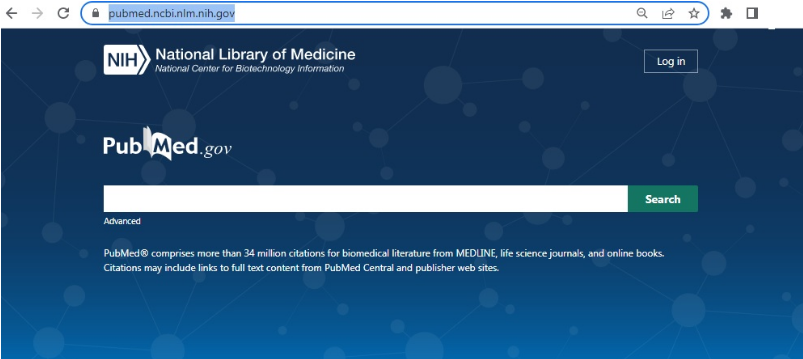 این صفحه اصلی پابمد است که در آن سرچ اصلی خود را انجام می دهید
در پایین همین صفحه اول پابمد، قسمتی وجود دارد به نام MeSH database که با کلیک روی آن وارد صفحه دیتابیس مش می شوید.
در این صفحه شما واژه اصلی سرچ خود را وارد می کنید به عنوان مثال دنبال موضوعی با کلیدواژه سرطان یا cancer هستید. در این باکس کلمه کنسر را تایپ می کنید.
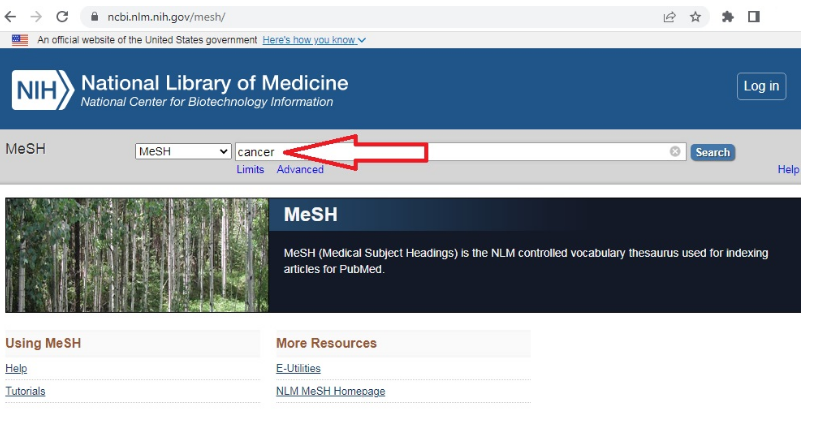 وقتی در این صفحه اینتر را می زنید وارد صفحه بعدی که می شوید
در این عکس به فلش قرمز توجه کنید. معمولا اولین گزینه ای که در این صفحه دیده می شود بهترین کلیدواژه ممکن است که مش به شما پیشنهاد می دهد. اگر روی این گزینه کلیک کنید وارد صفحه دیگری می شوید و با اسکرول کردن یا پایین رفتن در این صفحه به قسمتی می رسید به نام Entry term که در عکس بعدی نشان داده شده است.
اینها تمام کلیدواژه هایی هستند که شما برای سرچ در پاب مد (pubmed) می توانید استفاده کنید.
Medical Subject Headings 2024
همه اصطلاحات
اصطلاحات عنوان اصلی (توصیف کننده).
شرایط واجد شرایط
شرایط ثبت مفهوم تکمیلی
شناسه منحصر به فرد MeSH
جستجو در تمام فیلدهای رکورد مفهومی تکمیلی
عنوان نقشه برداری شده به
نمایه سازی اطلاعات
اقدام فارماکولوژیک
جستجوی مرتبط با رجیستری و ثبت CAS/شماره EC/کد UNII/شماره شناسه طبقه‌بندی NCBI (RN)
جستجوی رجیستری مرتبط
CAS رجیستری/شماره EC/کد UNII/شماره شناسه طبقه‌بندی NCBI (RN)
جستجو در تمام فیلدهای متن آزاد
یادداشتها
دامنه یاداشت 
یاداشت  SCR
چطور از مرورگر MeSH برای یافتن واژه‌های کلیدی استفاده کنیم؟
MeSH که شکل اختصاری عبارت Medical Subject Headings به معنای سرعنوان‌های موضوعی پزشکی است، به مجموعه‌ای از واژگان کنترل‌شده‌ای دلالت دارد که توسط کتابخانه ملی پزشکی آمریکا تولید و برای نمایه‌سازی، فهرست‌نویسی و همچنین جستجوی متون و اطلاعات مرتبط با حوزه سلامت استفاده می‌گردد
یکی از سیستم‌های آنلاینی که دسترسی به واژگان MeSH را فراهم می‌کند مرورگر MeSH است
نرم‌افزار جستجو امکان انتخاب بین دو حالت جستجو جستجوی Fullword و SubString را با استفاده از یک منوی کشویی به کاربر می‌دهد:
1-جستجوی Fullword: تنها به دنبال اصطلاحات ورودی کامل است و رشته‌هایی که بخشی از اصطلاح، کلمه یا جمله هستند را جستجو نمی‌کند.
به‌طور مثال: اگر عبارت Irritable bowel syndrome در کادر جستجو وارد و این گزینه انتخاب شود، مرورگر  MeSHدر توصیف‌گرهای خود فقط به دنبال توصیف‌گری می‌گردد که شامل همه کلمات موجود در این عبارت باشد. بنابراین اگر این عبارت در MeSH حضور داشته باشد، به همین صورت بازیابی می‌گردد.

2-جستجوی SubString: رکوردهایی را پیدا می‌کند که رشته‌ای از کاراکترها به‌صورت اصطلاح کامل یا بسترسازی‌شده در یک اصطلاح، کلمه یا جمله را دارد.
به‌طور مثال: اگر عبارت Myocardial infarction در کادر جستجو وارد و این گزینه انتخاب شود، مرورگر MeSH در رکوردهای خود به دنبال رکوردهایی می‌گردد که در همه آنها یا بخشی از آنها این عبارت باشد. بنابراین اگر این عبارت در MeSH حضور داشته باشد، کلیه عبارت‌های Inferior Wall Myocardial Infarction، Non-ST Elevated Myocardial Infarction، Anterior Wall Myocardial Infarction، ST Elevation Myocardial Infarction و Myocardial Infarction بازیابی می‌گردد
هر روش می‌تواند برای جستجوی با تطبیق دقیق، تمام عملگرها یا هریک از عملگرها اصلاح گردد
تطبیق دقیق (Exact Match): اصطلاحاتی را می‌یابد که بدون توجه به اینکه آیا این اصطلاح، کاراکترهای حروف کوچک یا بزرگ دارد، دقیقاً مطابق با جستجو باشد.
به‌طور مثال: اگر کلمه Medicine در کادر جستجو وارد و این گزینه انتخاب شود، چنانچه این کلمه در مرورگر MeSH حضور داشته باشد، مستقیماً صفحه اطلاعات این رکورد بازیابی می‌گردد.
تمام عملگرها (All Fragments): همه عبارات ورودی مورد جستجو باید به هر ترتیبی در نتایج جستجو موجود باشد.
به‌طور مثال: اگر عبارت Psychological Feedback در کادر جستجو وارد و این گزینه انتخاب شود، مرورگر MeSH بین دو کلمه «و» قرار می‌دهد و به‌این‌ترتیب رکوردهای که شامل کلمه Psychological و Feedback هستند بازیابی می‌گردد.
هر عملگر (Any Fragment): هر عبارت ورودی مورد جستجو می‌تواند در نتایج جستجو موجود باشد.
به‌طور مثال: اگر عبارت Psychological Feedback در کادر جستجو وارد و این گزینه را انتخاب شود، مرورگر MeSH بین دو کلمه «یا» قرار می‌دهد و به‌این‌ترتیب رکوردهای که شامل کلمه Psychological یا Feedback هستند بازیابی می‌گردد.
هر یک از جستجوهای ذکرشده می‌تواند با هرکدام از موارد زیر محدود یا شرطی شود
اصطلاحات سرعنوان‌های اصلی (Main Heading Terms): با انتخاب این گزینه، جستجوی کاربر شامل: اصطلاحات مرجح (Preferred Term)، اصطلاحات مدخل (Entry Term)، شرح مدخل (Entry Version)، و اصطلاحات مقلوب (Permuted Terms) یافت شده در رکوردهای توصیف‌گر می‌گردد.
اصطلاحات توضیح‌گر (Qualifier Terms): با انتخاب این گزینه جستجوی کاربر شامل: اصطلاحات مرجح، اصطلاحات مدخل، و اختصارات یافت شده در رکوردهای توضیح‌گر می‌گردد.
لازم است نویسندگان بدانند باید از اصطلاحات مرجح موجود در رکوردهای توصیف‌گر برای نمایه‌سازی مقالات خود استفاده کنند نه اصطلاحات مدخل که اصطلاحات مترادف با اصطلاحات مرجح هستند و تنها به‌منظور افزایش نقاط ارجاع به اصطلاحات مرجح در MeSH وجود دارند. اصطلاحات مرجح در رکوردهای توصیف‌گر با MeSH Heading نمایش داده می‌شود.
به‌طور مثال: اگر کلمه Enamel در کادر جستجو وارد و این گزینه انتخاب شود، در صفحه اطلاعات بازیابی شده مشخص می‌گردد که اصطلاح پذیرفته‌شده برای این کلمه Dental Enamel است و Enamel جزو Entry Term می‌باشد؛ بنابراین کاربر باید از اصطلاح Dental Enamel برای نمایه‌سازی مقاله خود استفاده کند.
اصطلاحات رکورد مفاهیم مکمل (Supplementary Concept Record Terms): با انتخاب این گزینه جستجوی کاربر شامل: اصطلاحات مرجح، اصطلاحات مدخل و اصطلاحات اولین شماره یافت شده در رکوردهای مفاهیم مکمل می‌گردد
لازم است نویسندگان بدانند این اصطلاحات، کلماتی هستند که توسط نمایه‌سازان پایگاه اطلاعاتی PubMed در متن مقالات دیده شده‌اند و نویسندگان نباید از آنها برای نمایه‌سازی مقالات خود استفاده کنند. اسامی این مواد توسط واژگان کنترل‌شده MeSH به‌صورت صحیح نام‌گذاری شده‌اند.
 اصطلاحات موجود در رکوردهای مفاهیم مکمل با MeSH Supplementary نمایش داده می‌شود؛ نام صحیح و مرجح برای آنها در مقابل عبارت Heading Mapped to به‌صورت هایپرلینک در صفحه رکورد مفاهیم مکمل بازیابی‌شده دیده می‌شود.

به‌طور مثال: اگر کلمه lipocalin FluA در کادر جستجو وارد و این گزینه را انتخاب شود. در صفحه بازیابی شده، نام این ماده در مقابل MeSH Supplementary و دو اصطلاح Recombinant Proteins وLipocalins  به‌عنوان اصطلاحات پذیرفته‌شده برای این ماده در مقابل Heading Mapped to درج شده که کاربر باید از یکی از این دو اصطلاح برای نمایه‌سازی مقاله خود استفاده کند.
تمام اصطلاحات (All Terms): شامل تمام جستجوی رکوردها، هرکدام از فیلدهای متاداده نیز می‌تواند مورد هدف خود قرار دهد

اثرات دارویی (Pharmacological Actions): اثرات و استفاده‌های مختلف اسامی داروها و مواد شیمیایی موجود در مرورگر MeSH با این گزینه نشان داده می‌شود.
به‌طور مثال: اگر کاربری به دنبال کلیدواژه استانداری برای مقاله خود در ارتباط با اثرات دارویی Aspirin باشد، پس از وارد کردن Aspirin در کادر جستجو و انتخاب این گزینه، کلیه عبارت‌های Anti-Inflammatory Agents, Non-Steroidal، Antipyretics، Cyclooxygenase Inhibitors، Fibrinolytic Agents و Platelet Aggregation Inhibitors برای وی بازیابی می‌گردد.
ثبت اختصاص‌یافته توسط خدمات چکیده‌های شیمی، شماره کمیسیون آنزیم، یا با یک شناساگر منحصربه‌فرد در سیستم ثبت مواد غذایی و دارویی مطابقت دارد، بازیابی می‌گردد.
به‌طور مثال: اگر کاربری شماره EC 3.1.1.34 در کادر جستجو وارد و این گزینه را انتخاب کند، کلیه عبارت‌های mouse diacylglycerol lipase beta، human LPL protein،human diacylglycerol lipase beta ،human diacylglycerol lipase alpha وLipoprotein Lipase برای وی بازیابی می‏گردد.
شناسه منحصربه‌فرد MeSH (MeSH Unique ID): توصیف‌گر، توضیح‌گر و رکوردهای مفاهیم مکمل را با شناساگر منحصربه‌فرد رکوردشان می‌یابد.
به‌طور مثال: اگر شماره D000001 در کادر جستجو وارد و این گزینه انتخاب شود، کلمه Calcimycin که این شماره به آن تعلق دارد، بازیابی می‌گردد.
یادداشت دامنه (Annotation or Scope Note): رکوردها یا رشته‌هایی را می‌یابد که با متن موجود در فیلدهای متن آزاد (free-text) مطابقت می‌کنند.
به‌طور مثال: اگر کاربری عبارت human & animal را در کادر جستجو وارد و این گزینه را انتخاب کند. مرورگر MeSH کلیه توصیف‌گرهایی که در بخش Annotation or Scope Note آنها، این عبارت وجود دارد را بازیابی می‌کند.
سرعنوان ترسیم‌شده برای (Heading Mapped To): رکوردهایی با مفاهیم مکمل را بازیابی می‌کند که برای سرعنوان توصیف‌گر خاصی ترسیم شده‌اند.
به‌طور مثال: اگر عبارت atorvastatin در کادر جستجو وارد و این گزینه انتخاب شود، مرورگر MeSH دو عبارت 4-hydroxyatorvastatin و 2-hydroxyatorvastatin را بازیابی می‌کند. بدین معنی که اصطلاح پذیرفته‌شده‌ای که نویسندگان و نمایه‌سازان مجازند به‌جای عبارت‌های مذکور بازیابی‌شده به کار ببرند چیست.
اطلاعات نمایه‌سازی (Indexing Information): رکوردهای با مفاهیم مکمل را بازیابی می‌کند که شامل یک سرعنوان توصیف‌گر مطابقت‌کننده در فیلد II خود هستند.
به‌طور مثال: اگر کلمه HIV در کادر جستجو وارد و این گزینه انتخاب شود، کلیه رکوردهای موجود در مرورگر MeSH که در اطلاعات نمایه‌سازی آنها، این کلمه وجود دارد بازیابی می‌گردد.